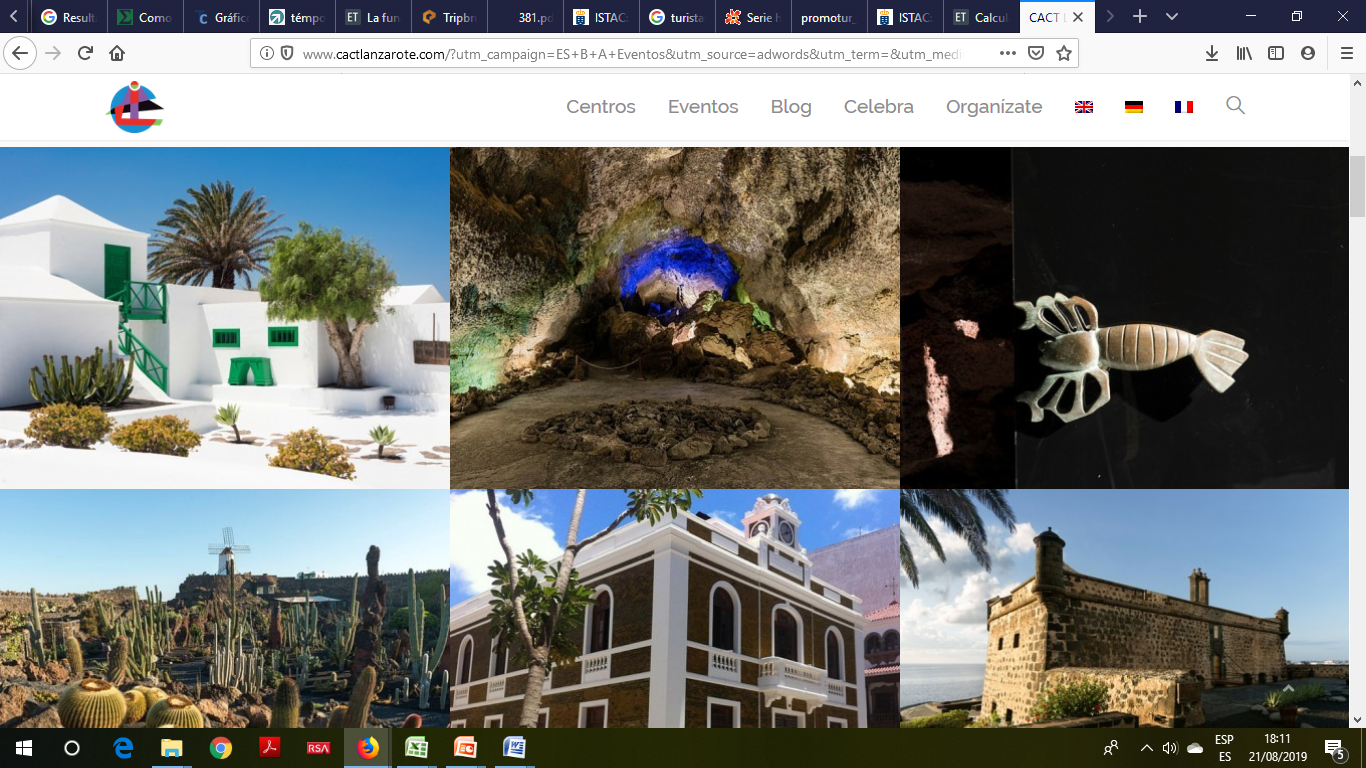 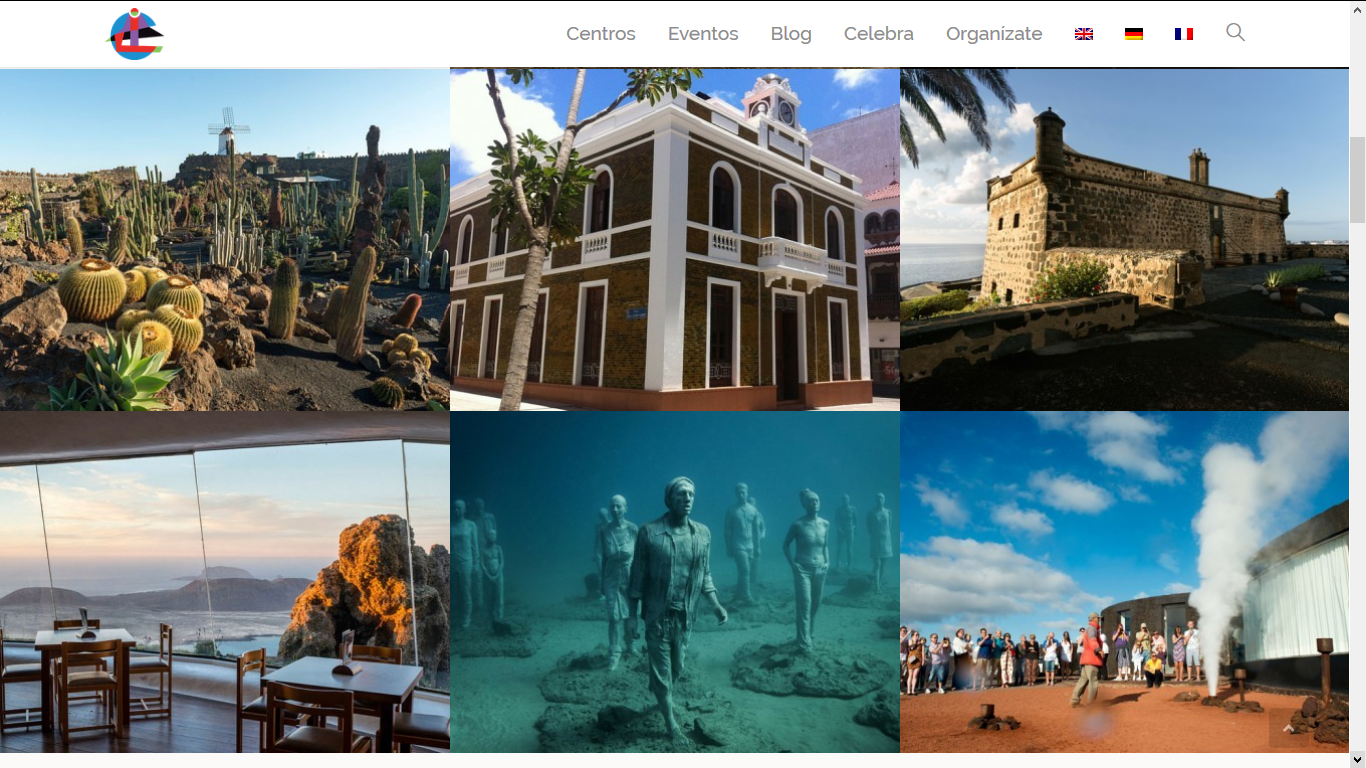 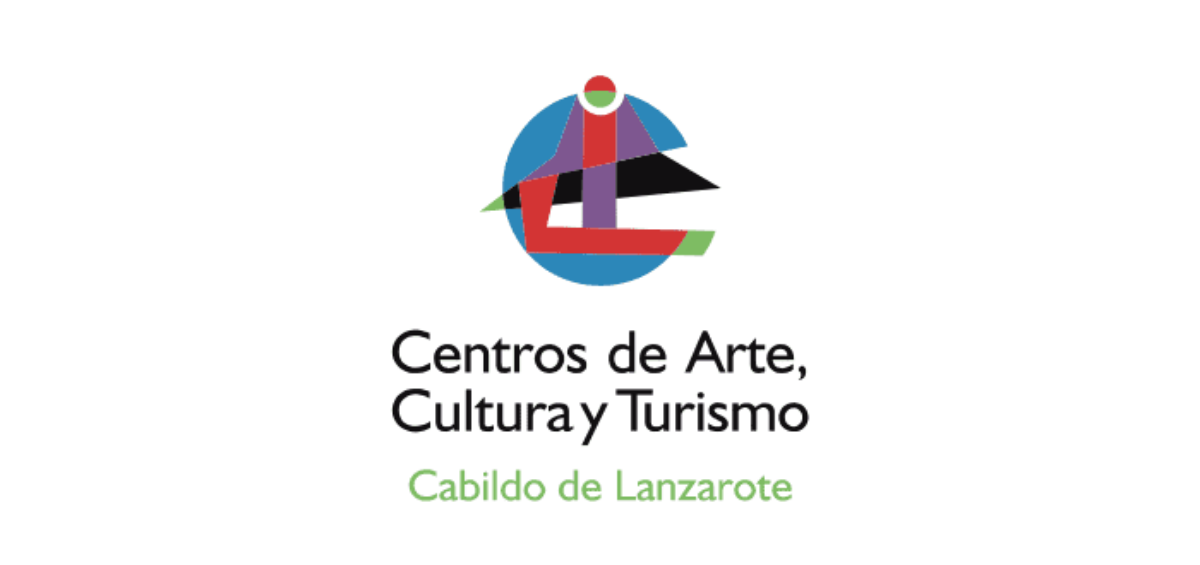 Análisis de Resultados.
 Modelo de Escucha de Visitas 
Informe Operativo. Q1 2021
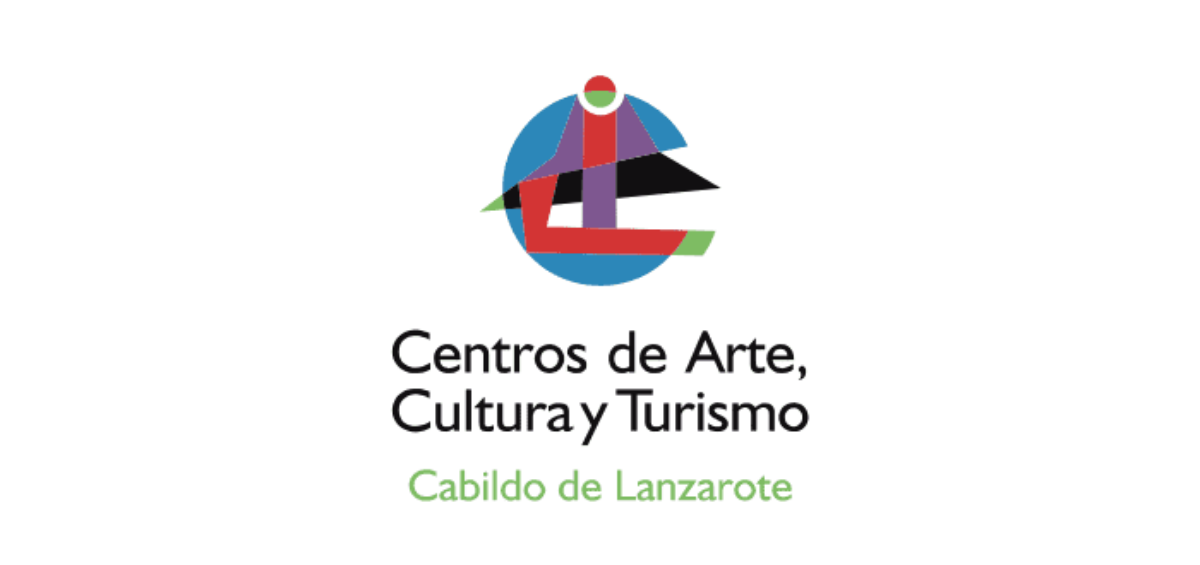 ‹#›
Índice
Objetivo y Ficha Técnica……………………………………………..…………………....	3
Recomendación………………………………………………………………………...………..  4
Expectativas………………………………………………………………………...………………   5
Relación Calidad/Precio………………………………………………………….…………	6
Calidad Percibida……………………………………………………………………………..…	7-10
Aportaciones de los visitantes…….………………………………………….....………11-12
Conclusiones y Recomendaciones…………………………………………………….13
‹#›
Objetivo y ficha técnica
Conocer la Voz del Cliente y sistema de escucha de VISITA de la red de Centros de Arte, Cultura y Turismo, basado en estándares internacionales.
Objetivo
01/01 al  31/03
del 2021
Trabajo de
Campo
Clientes CACT
Universo
Customer Experience
Análisis
Cuestionarios en IPADs
VISITA
Alcance
Metodología
Castillo de San José-MIAC
Cueva de los Verdes
Jameos del Agua
Jardín de Cactus
Montañas del Fuego
Mirador del Río
Error
Muestral Global
∓ 6,2 %  NC 95%
∓23.1%
5.4%
∓ 56.6%
∓ 14%
∓ 8.2%
∓98%
∓ 9%
49
142
18
331
encuestas
1
118
3
Muestra Global
Notas:.NC 95 = Nivel de confianza al 95%, aquellos centros marcados en azul, con un Error Muestral inferior al 5% son aquellos que obtienen suficiente fiabilidad en sus resultados.
3
‹#›
[Speaker Notes: Actualizado q3_2020]
Recomendación
Es la variable de rendimiento del índice de satisfacción y mide la capacidad que tiene la empresa de retener a sus clientes.
Promotores (Positiva = 9 y 10)          Detractores (Negativa = 1, 2, 3, 4, 5 y 6)          Indecisos (Neutro = 7 y 8)
El NPS de los CACT se sitúa en un 59%, nos recomiendan el 70% de los visitantes
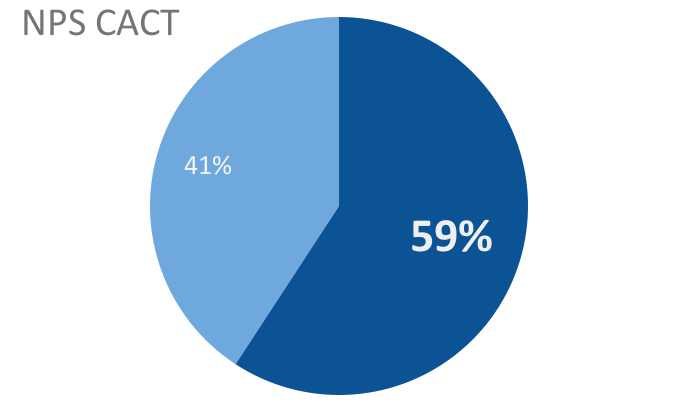 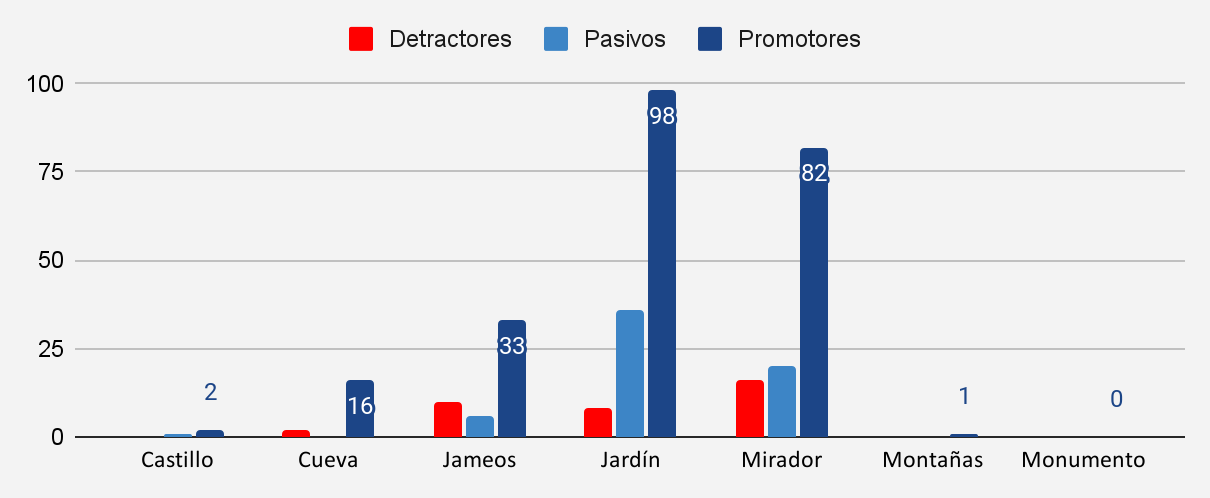 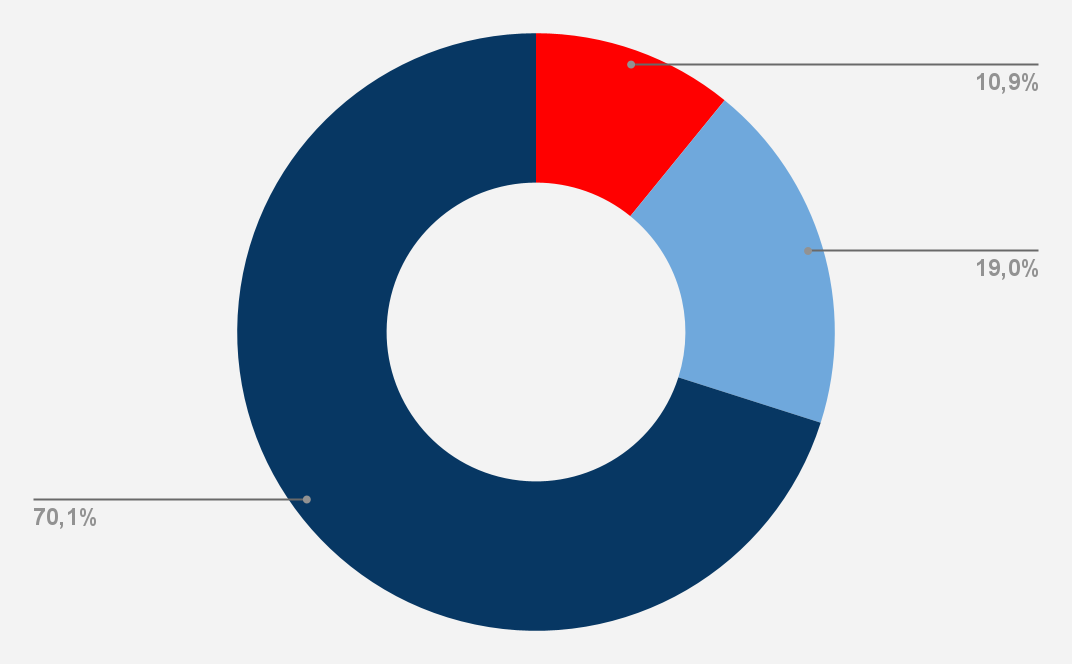 ‹#›
[Speaker Notes: actualizado q3_2020]
Expectativas  La expectativa del cliente. Supone el nivel de referencia que espera el consumidor del producto o servicio que adquiere. La expectativa actúa como modulador de la calidad percibida del servicio. Si los clientes han partido de expectativas altas, la experiencia de consumo, lo que denominamos “calidad percibida”, no resultará tan satisfactoria como si sus expectativas iniciales fueran menos exigentes.
se superan en Cueva, Jameos, Jardín y Mirador (Cueva y Jardin superan la media CACT)
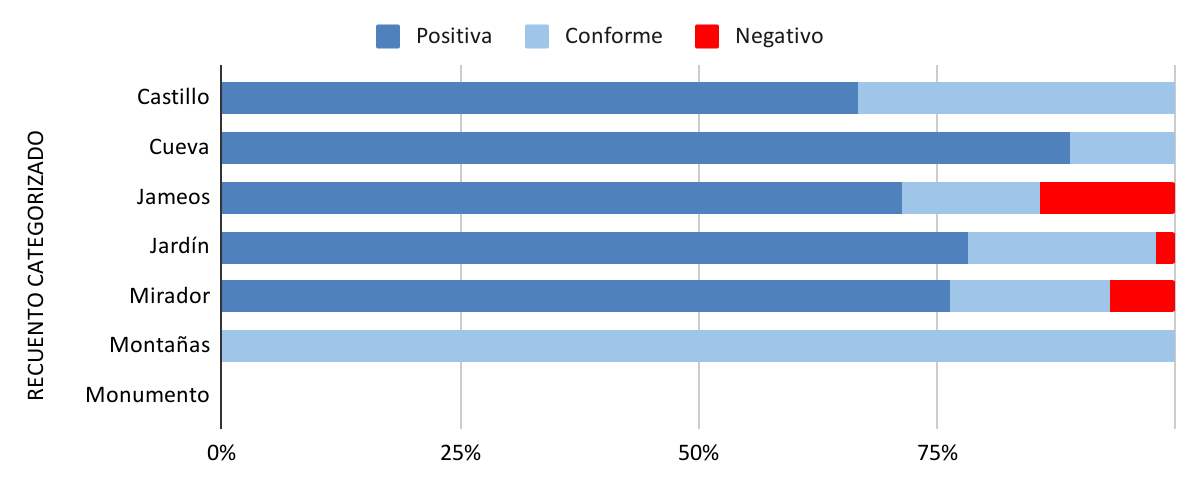 La expectativa en las visitas  CACT son superadas en el 77%,
Positiva = Mucho mejor de lo esperado + Mejor de lo esperado.
Conforme= Conforme lo esperado
Negativo= Peor de lo esperado + Mucho peor de lo esperado.
5
[Speaker Notes: Actualizado q3_2020]
Relación calidad/precio
es el valor del servicio o racionalidad del precio percibido por el cliente, modula el impacto de las expectativas y la calidad percibida sobre la satisfacción.
66% de los visitantes CACT valora positivamente la calidad precio
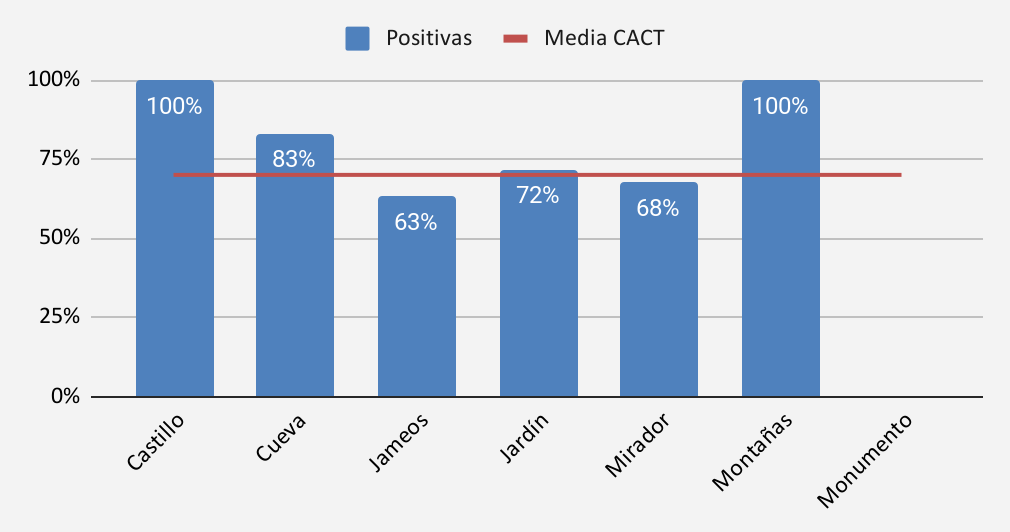 ‹#›
[Speaker Notes: actualizado q3_2020]
Calidad Percibida
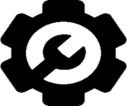 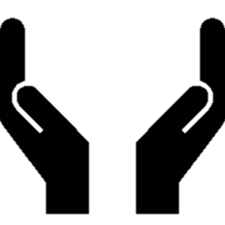 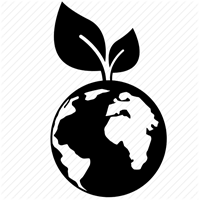 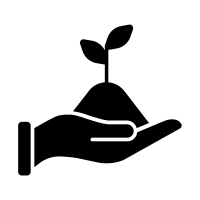 La calidad percibida. Es un componente clave en la determinación de la satisfacción del cliente. Supone la forma en que percibe y experimenta el servicio y producto. 
Influye en la satisfacción a través de dos vías:
Una vía directa. La propia percepción positiva o negativa del servicio o producto consumidos genera la satisfacción resultante.
Una vía indirecta a través del valor del servicio. Los efectos de la calidad percibida en la satisfacción serán diferentes en función de cómo considere la relación calidad precio.
Estado de conservación del Centro
Entorno Natural
Interacción
arte-naturaleza
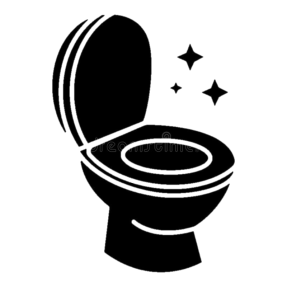 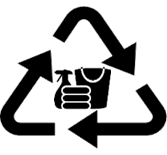 Tranquilidad durante la visita
Limpieza del Centro
Limpieza
de aseos
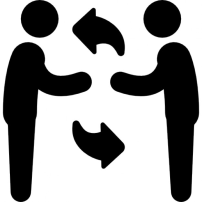 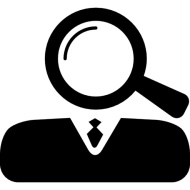 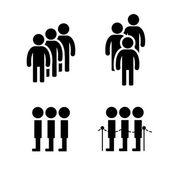 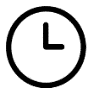 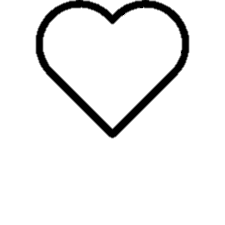 Amabilidad y profesionalidad del  personal
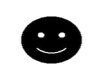 Información recibida
Tiempo de espera
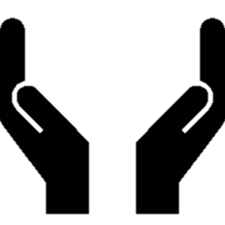 ‹#›
Calidad percibida
Positiva = Muy bien + bien            Negativa = Mal + Muy mal
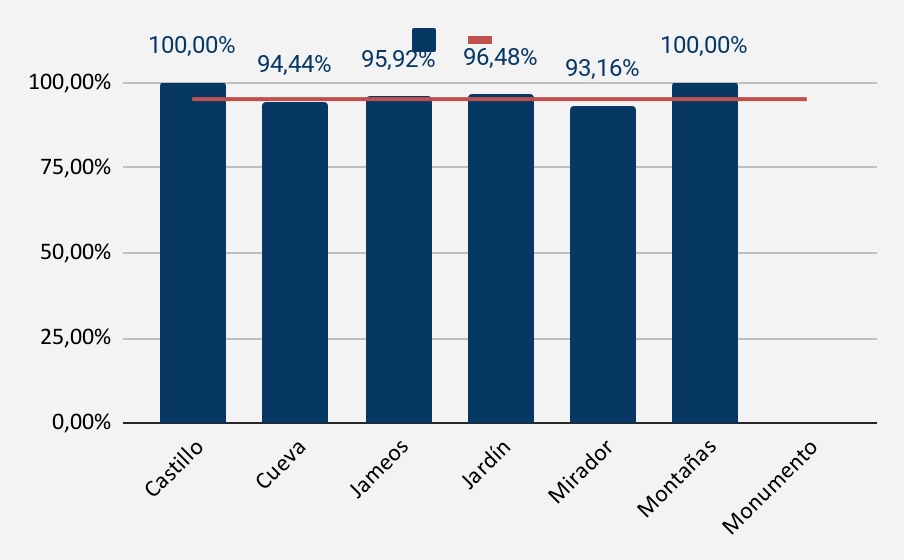 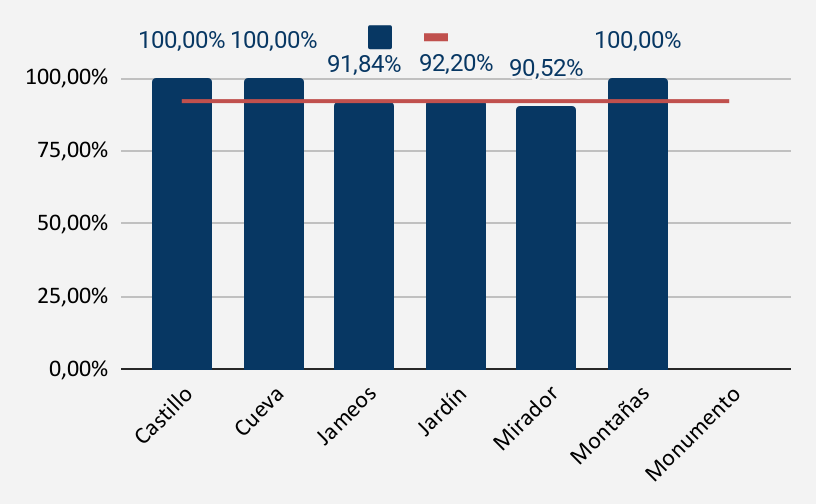 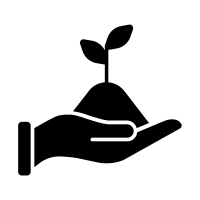 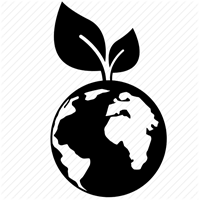 Interacción
arte-naturaleza
Entorno Natural
El Entorno Natural y la Interacción arte-naturaleza son valorados por los visitantes positivamente y mantiene a nuestra red dentro de unos valores porcentuales altos 95,15% y 92,07% respectivamente.
‹#›
[Speaker Notes: actualizado q3_2020]
Calidad percibida 🡪 INSTALACIONES
Positiva = Muy bien + bien            Negativa = Mal + Muy mal
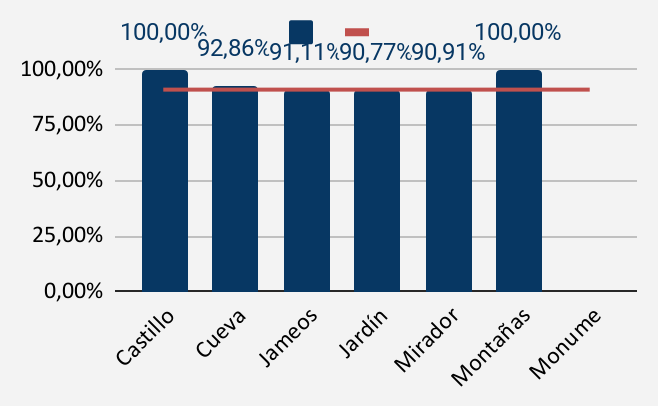 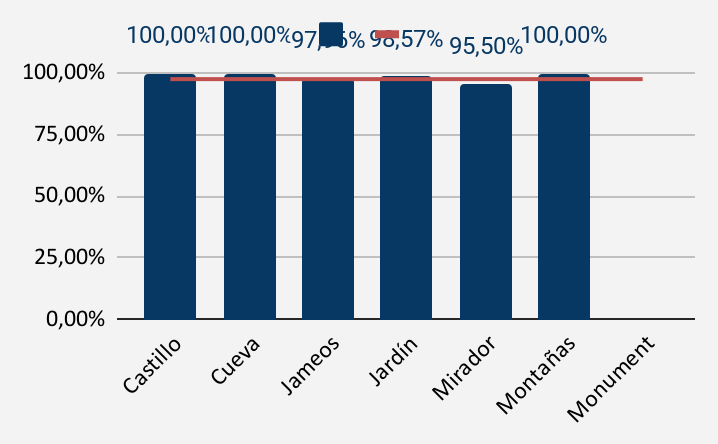 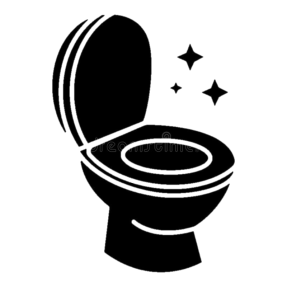 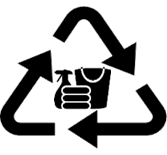 Limpieza del Centro
Limpieza
de aseos
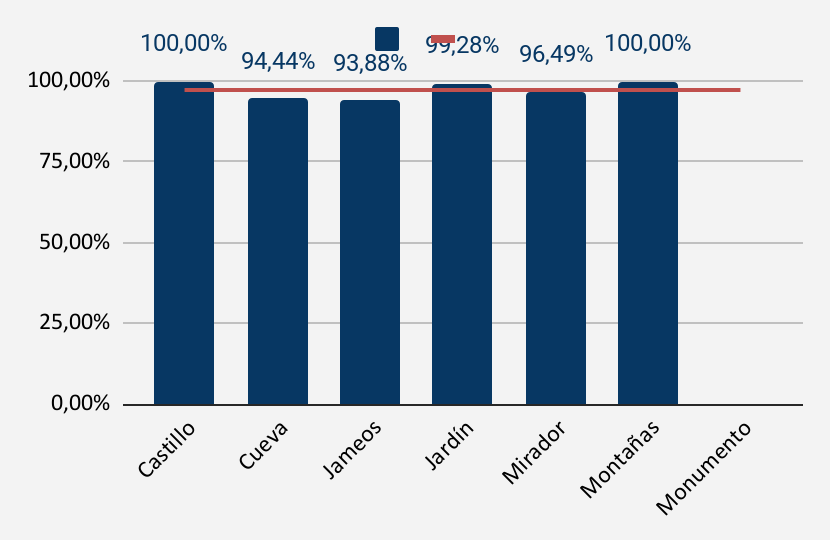 La limpieza del centro y estado de conservación son valoradas positivamente en el 97,5% y 97,22% de las valoraciones respectivamente. La limpieza de aseos se mantienen en valores medios del 91,06%.
Estado de conservación del Centro
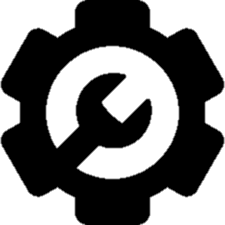 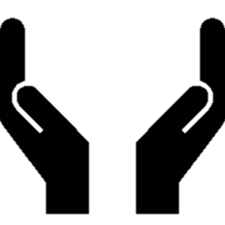 ‹#›
[Speaker Notes: actualizado q3_2020]
Calidad percibida 🡪 SERVICIO
Positiva = Muy bien + bien            Negativa = Mal + Muy mal
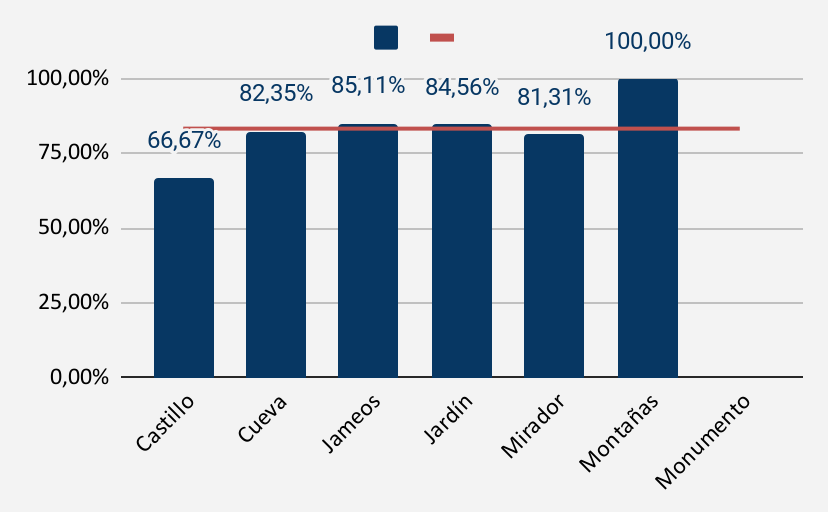 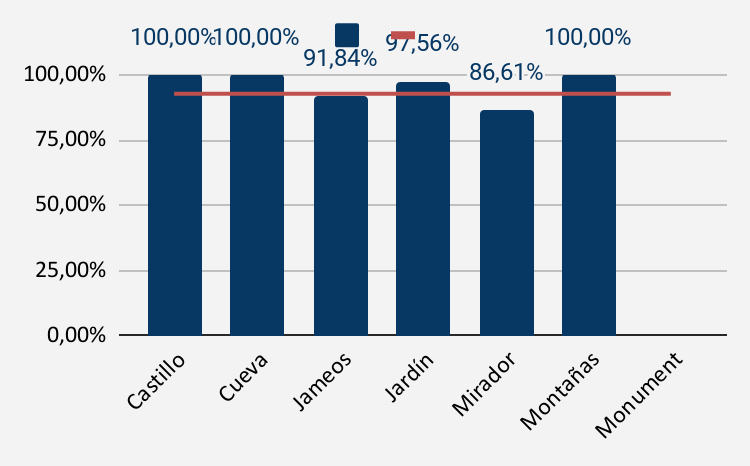 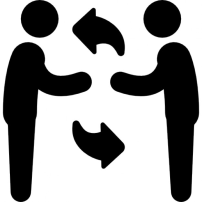 Amabilidad y profesionalidad del  personal
Tranquilidad durante la visita
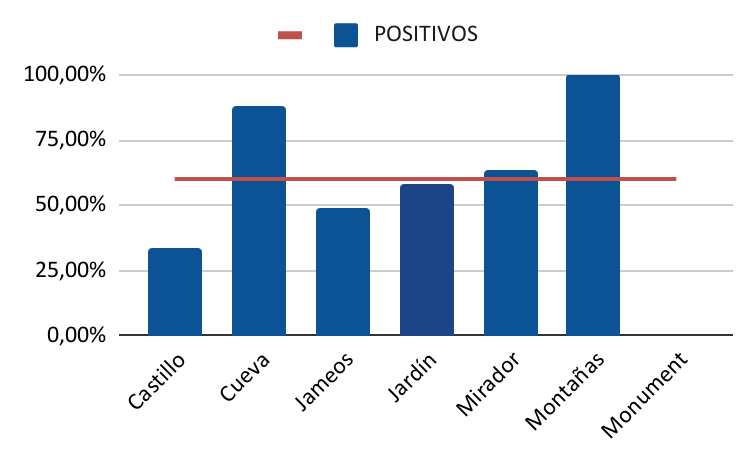 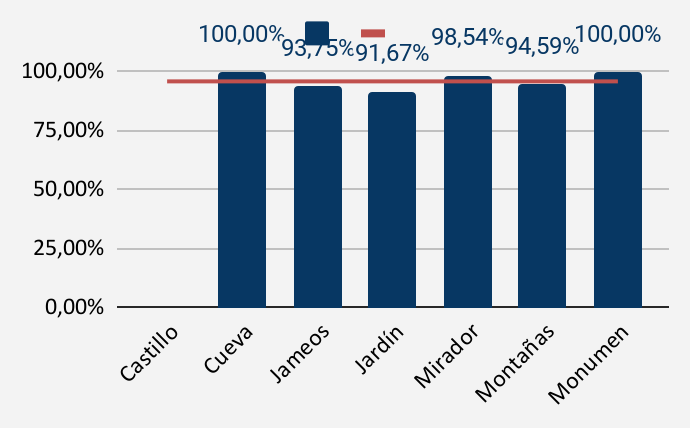 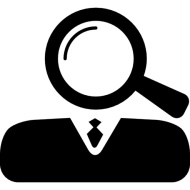 Tiempo de espera
Información recibida
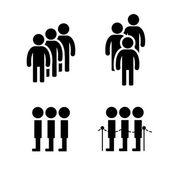 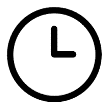 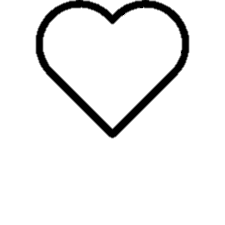 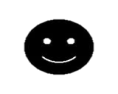 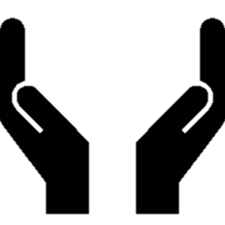 El tiempo de espera tiene una media de menciones positivas en el 95,89% de casos, la tranquilidad del 92,76%, la amabilidad y profesionalidad se sitúa en 83,28% y la información recibida 60,06% siendo este el parámetro menos valorado en su conjunto.
‹#›
[Speaker Notes: actualizado q3_2020]
Aportaciones de los visitantes
Principales comentarios realizados en las preguntas abiertas de mejora
.
‹#›
Aportaciones de los visitantes
La mayoría de clientes no realizan comentarios en las preguntas abiertas, 22 de 331 (un 6.6% de los mismos). El centro donde más muestra se recoge es Jardín de Cactus con 7 aportaciones. En general la queja más frecuente es el precio con 10 menciones y falta de información con 8.

        JARDÍN DE CACTUS (7)
 Elevada repetición: Información (3), precio (2), seguridad en terrazas (1), otros (3).
        MIRADOR DEL RÍO (7)
 Elevada repetición: Precio excesivo (4),,información detallada del centro (1), otros (2).
        JAMEOS DLE AGUA (6)
 Elevada repetición: Pecio excesivo (4), información (2),  parte del centro cerrada (2) otros (2).
CUEVA DE LOS VERDES (1)
 Propuestas: Mejorar visita, completar con JA (1),  Mejorar visita, dar más información histórica (1).
  CASTILLO DE SAN JOSÉ-MIAC (1) 
Elevada repetición: Información obras (1).
‹#›
[Speaker Notes: Actualizado Q3_2020_próxima edición remitirnos al anterior.]
Conclusiones y Recomendaciones
Principales conclusiones y recomendaciones.
‹#›
Conclusiones
La tasa de respuesta debe mejorar en todos los centros, el error muestral global se sitúa en 5.4% (frente al 4.6% del trimestre precedente), individualmente todos están por encima del 5%, es decir, no tenemos muestras representativas en ningún caso.

El NPS global se sitúa en un 59% (44% en el trimestre precedente), siendo Jameos del Agua el centro menos valorado con un NPS de 47% (tener en cuenta que solo se registraron 49 encuestas de JA).

Los centros cumplen con las expectativas de los visitantes CACT a excepción de Montañas del Fuego (tener en cuenta que para este centro solo se registró una encuesta).

En relación a la calidad-precio los centros más valorados son el Castillo (100%) y Montañas (100%), y los peores situados los Jameos y Mirador (tener en cuenta la baja representatividad).

En cuanto a los factores de calidad, dado que en ningún centro se muestra tasa representativa, nos centraremos en ordenar de los más a los menos valorados en la muestra global:
‹#›
[Speaker Notes: actualizado q3_2020]
Conclusiones
Trimestre precedente (Q4 2020)

(95,4%) -Estado de conservación
(94,7%) -Limpieza del centro
(94,0%) -Tiempo de espera
(93,5%) -Entorno natural
(89,9%) -Interacción arte-naturaleza
(89,7%) -Limpieza de aseos
(88,4%) -Tranquilidad durante la visita
(83,18%) -Amabilidad y profesionalidad del personal
(55,9%) -Información recibida
Trimestre actual  (Q1 2021)

(97,50%) -Limpieza del centro
(97,22%) -Estado de conservación
(95,89%) -Tiempo de espera
(95,15%) -Entorno natural
(92,76%) -Tranquilidad durante la visita
(92,07%) -Interacción arte-naturaleza
(91,06%.) -Limpieza de aseos
(83,28%) -Amabilidad y profesionalidad del personal
(60,06 %) -Información recibida
‹#›
[Speaker Notes: actualizado q3_2020]